Wickramarachchi U, Eccleshall S
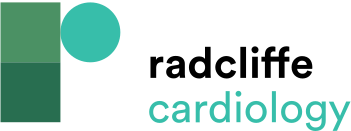 Table 1: Types of Paclitaxel-eluting Balloons and CoatingTechniques Used
Citation: Interventional Cardiology Review 2016;11(2):110–5
https://doi.org/10.15420/icr.2016:17:3
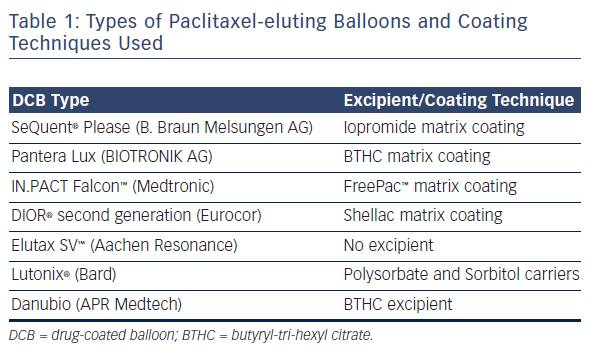